Data Mining: Introduction to Statistics
11/2/2024
Introduction to Data Mining, 2nd Edition   Tan, Steinbach, Karpatne, Kumar
1
Statistics – Introduction
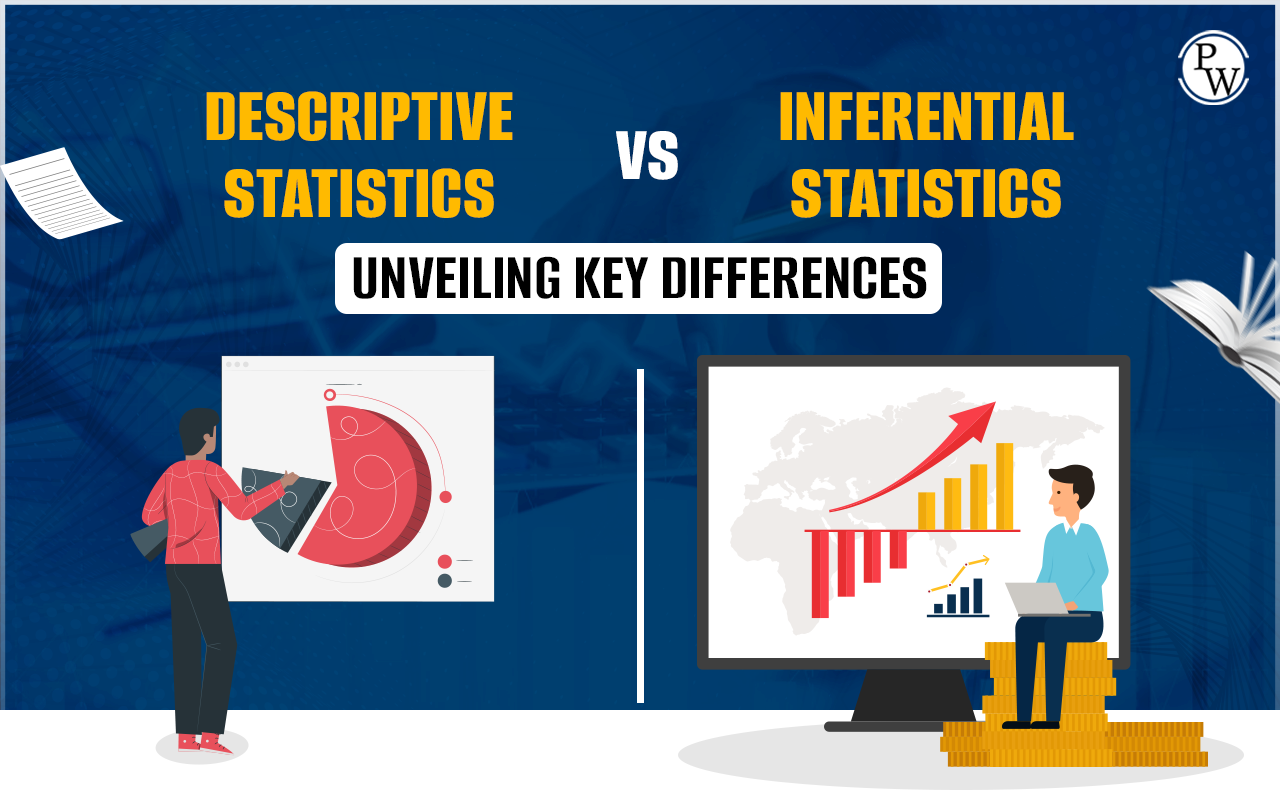 11/2/2024
Introduction to Data Mining, 2nd Edition   Tan, Steinbach, Karpatne, Kumar
2
2
Statistics – How Does it Work?
How Statistics  Works
Formulate a Hypothesis
-	“Smoking causes cancer”
Make Observations
-	Get data regarding smoking habits and medical  history
Analyze Data and Make Conclusions
-	Accept or reject hypothesis
11/2/2024
Introduction to Data Mining, 2nd Edition   Tan, Steinbach, Karpatne, Kumar
3
3
Statistics – Basic Statistical Measurements
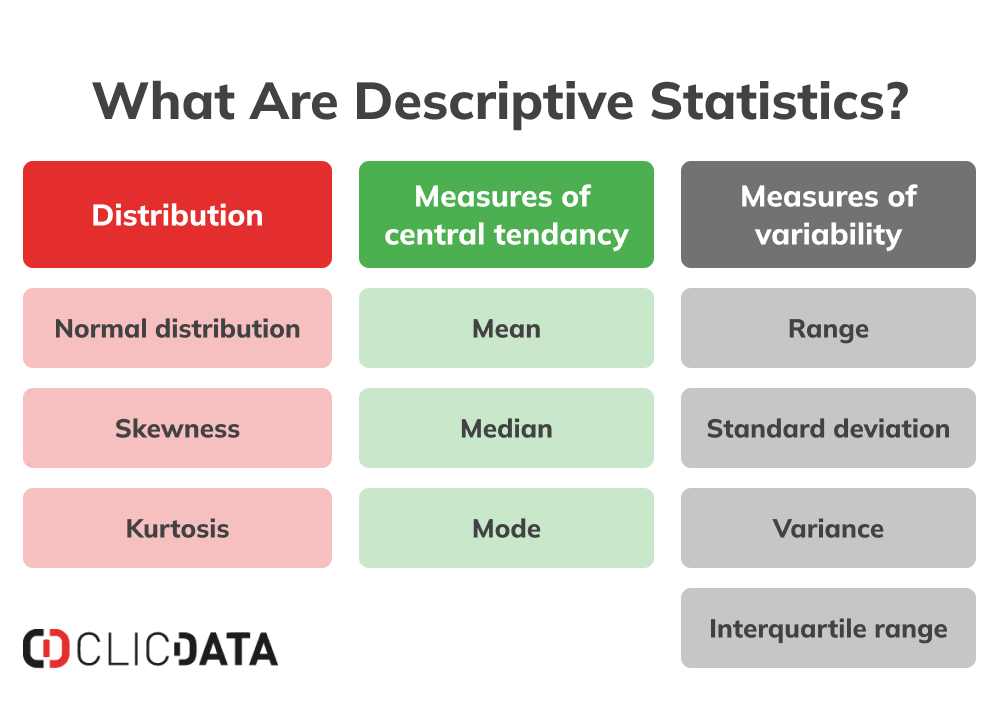 Introduction to Data Mining, 2nd Edition   Tan, Steinbach, Karpatne, Kumar
4
Central Tendency Measures – Mean, Mode, Median
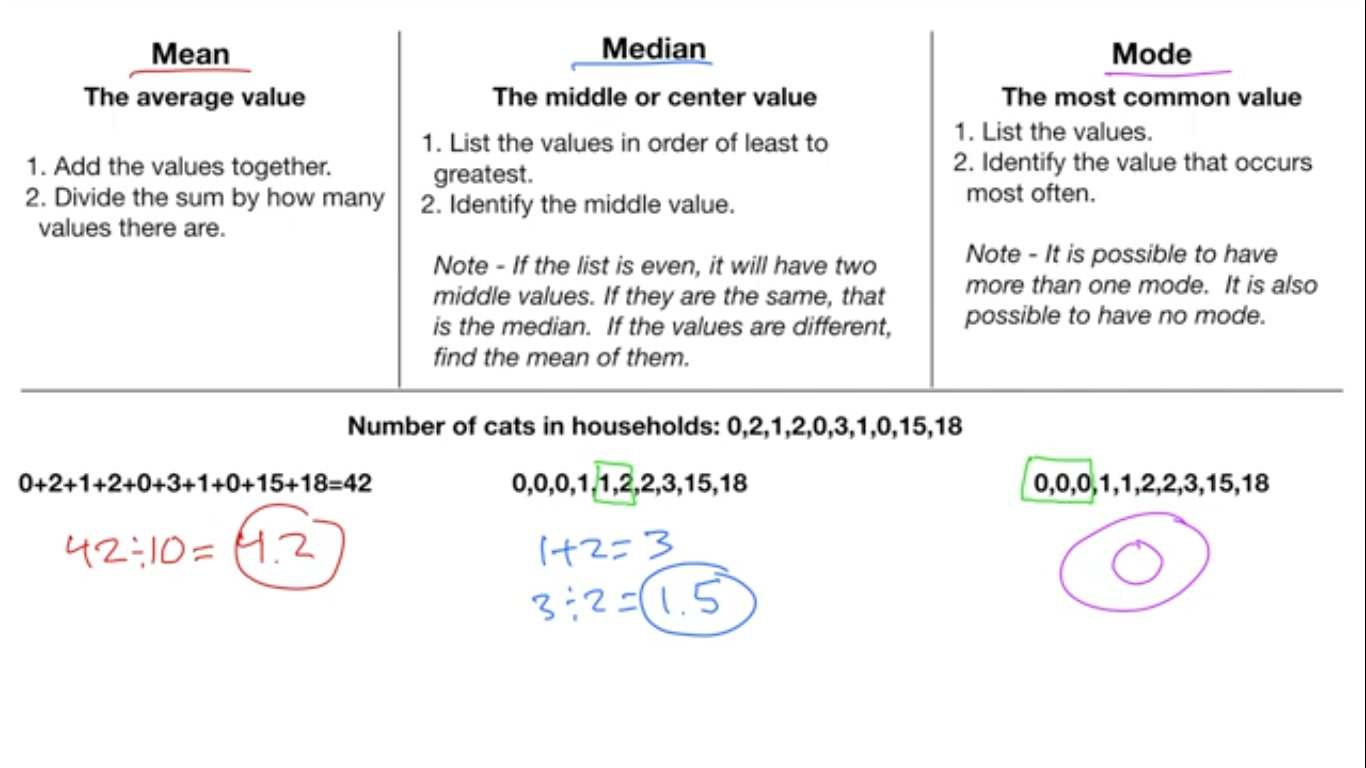 11/2/2024
Introduction to Data Mining, 2nd Edition   Tan, Steinbach, Karpatne, Kumar
8
Central Tendency Measures – Calculation
Given the following dataset, let’s calculate the mean, median and
mode.
Mean  
( 65 + 54 + 89 + 56 + 35 + 14 + 56 + 55 + 87 + 45 +92 ) / 11 = 58.9

Median



 56
mode 
Given that 56 is the only  repeated value, it's clearly also the mode.
11/2/2024
Introduction to Data Mining, 2nd Edition   Tan, Steinbach, Karpatne, Kumar
9
Central Tendency Measures – Mean
If you use a mean to analyze your data, you will notice that it is quite sensitive to outliers. Outliers can affect the value of the mean. When utilizing a mean, you can limit the effects of outlier data by trimming and winorizing the mean.

Let's use this data and see how the mean changes between a normal mean, trimmed mean, and winsorized mean.
Data: 1, 2, 2, 3, 3, 4, 4, 4, 5, 20
You will notice that this data has an outlier of 20, which is much larger than the rest of the data.
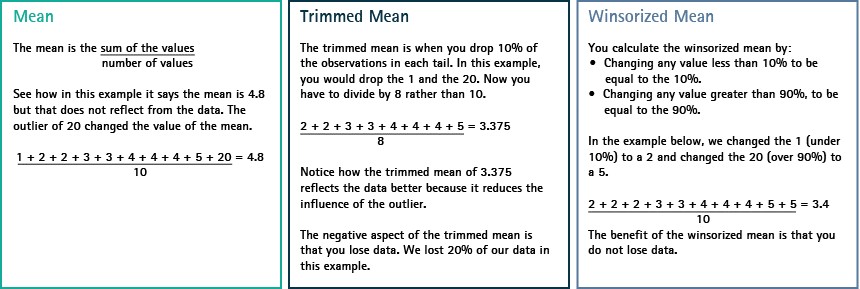 11/2/2024
Introduction to Data Mining, 2nd Edition   Tan, Steinbach, Karpatne, Kumar
10
Central Tendency Measures – Mode for Categorical Data
The mode is typically used with qualitative information to identify the most frequent class, as shown below.
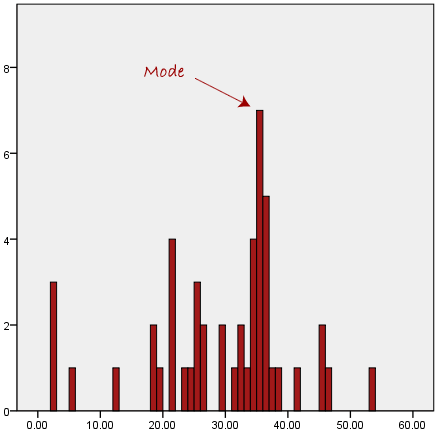 11/2/2024
Introduction to Data Mining, 2nd Edition   Tan, Steinbach, Karpatne, Kumar
11
Measures of Variability – Range
Range = Highest value – Lowest value
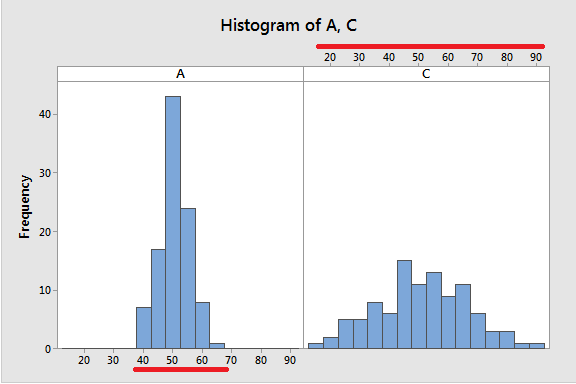 11/2/2024
Introduction to Data Mining, 2nd Edition   Tan, Steinbach, Karpatne, Kumar
13
Measures of Variability – Interquartile Range
Range

Interquartile Range
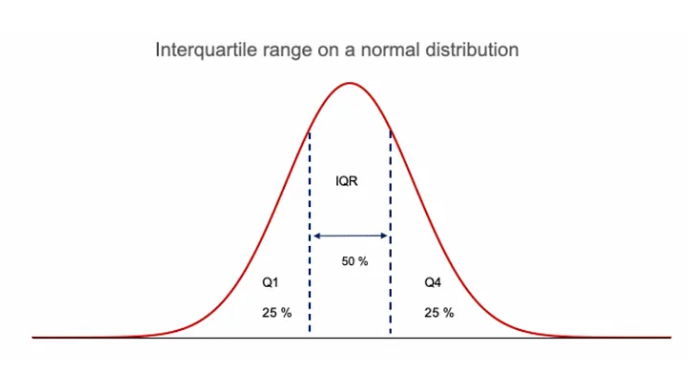 11/2/2024
Introduction to Data Mining, 2nd Edition   Tan, Steinbach, Karpatne, Kumar
14
Measures of Variability – Interquartile Range
Since the interquartile range is defined using quartiles, it  is a preferred measure of variation when the median is  used as a measure of centre (i.e. in case of skewed  distribution, where the distribution is not normal).
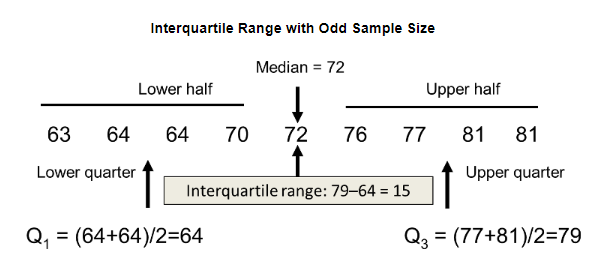 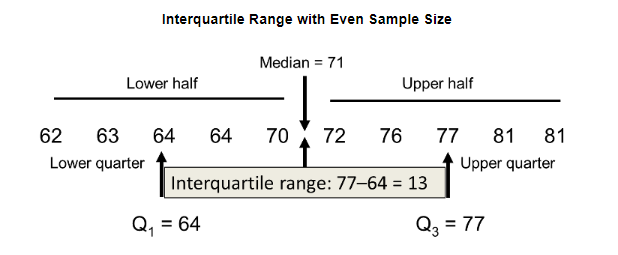 11/2/2024
Introduction to Data Mining, 2nd Edition   Tan, Steinbach, Karpatne, Kumar
15
Measures of Variability – Box Plot Interpretation
Interpreting a boxplot can be done once you understand what the different lines mean on a box and whisker diagram.
The line splitting the box in two represents the median value. This shows that 50% of the data lies on the left hand side of the median value and 50% lies on the right hand side.
 The left edge of the box represents the lower quartile; it shows the value at which the first 25% of the data falls up to. 
The right edge of the box shows the upper quartile; it shows that 25% of the data lies to the right of the upper quartile value. 
The values at which the horizontal lines stop at are the values of the upper and lower values of the data. 
The single points on the diagram show the outliers. 
Most of the distribution of data falls between the whiskers.
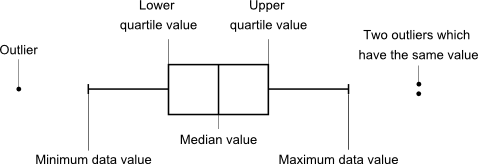 11/2/2024
Introduction to Data Mining, 2nd Edition   Tan, Steinbach, Karpatne, Kumar
17
Measures of Variability – Outliers
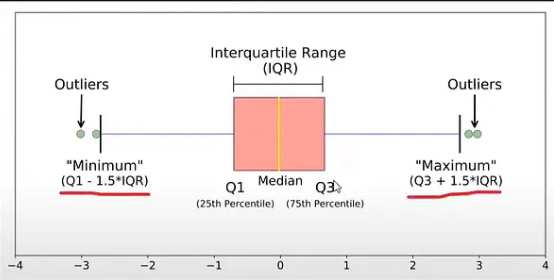 11/2/2024
Introduction to Data Mining, 2nd Edition   Tan, Steinbach, Karpatne, Kumar
20
Measures of Variability – Outliers Example
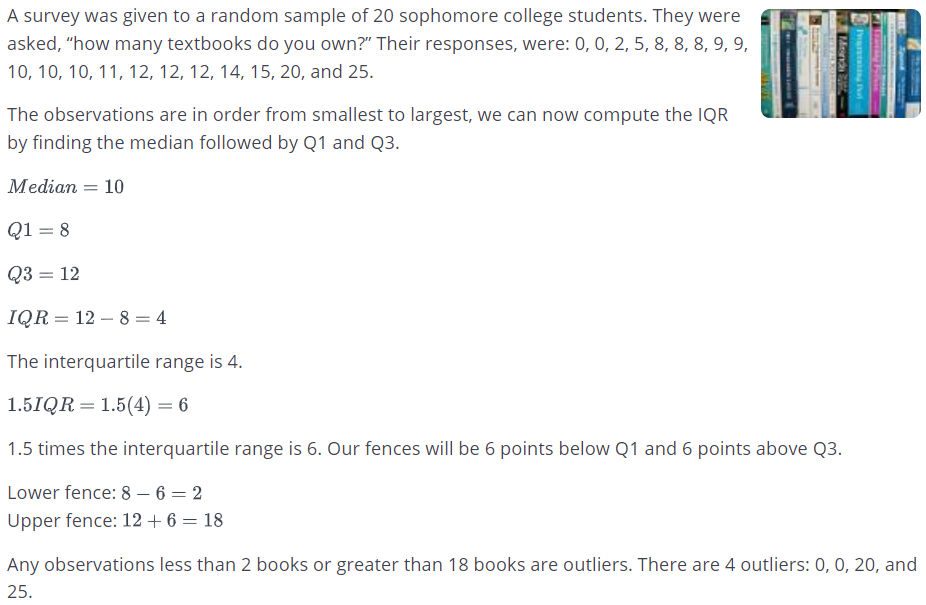 11/2/2024
Introduction to Data Mining, 2nd Edition   Tan, Steinbach, Karpatne, Kumar
21
Measures of Distribution
11/2/2024
25
Measures of Distribution – Histograms
Uncle Bruno owns a garden with 30 black cherry trees. Each tree is of a different height. The height of the trees (in inches): 61, 63, 64, 66, 68, 69, 71, 71.5, 72, 72.5, 73, 73.5, 74, 74.5, 76, 76.2, 76.5, 77, 77.5, 78, 78.5, 79, 79.2, 80, 81, 82, 83, 84, 85, 87. We can group the data as follows in a frequency distribution table by setting a range:
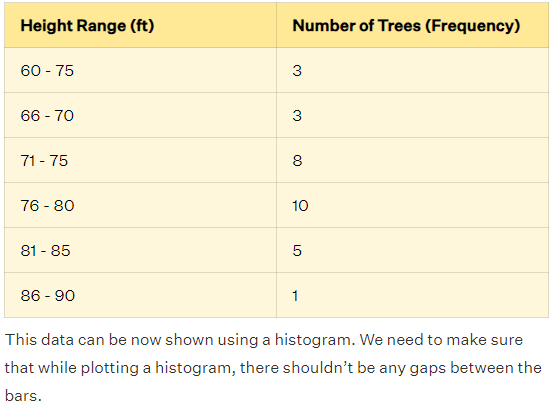 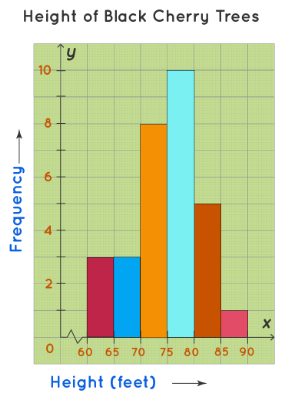 11/2/2024
Introduction to Data Mining, 2nd Edition   Tan, Steinbach, Karpatne, Kumar
26
Measures of Distribution – Skewness
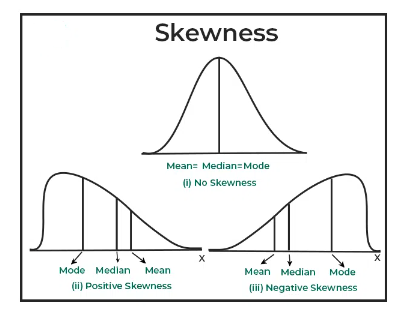 11/2/2024
Introduction to Data Mining, 2nd Edition   Tan, Steinbach, Karpatne, Kumar
28
Measures of Distribution – Kurtosis
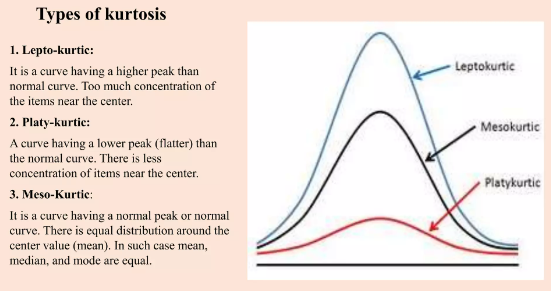 11/2/2024
Introduction to Data Mining, 2nd Edition   Tan, Steinbach, Karpatne, Kumar
29
Measures of Distribution – Normal Distribution
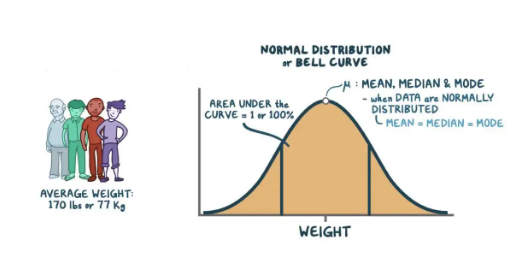 11/2/2024
Introduction to Data Mining, 2nd Edition   Tan, Steinbach, Karpatne, Kumar
30